ECS はロードバランサのヘルスチェックステータスを待機
EC2 インスタンス
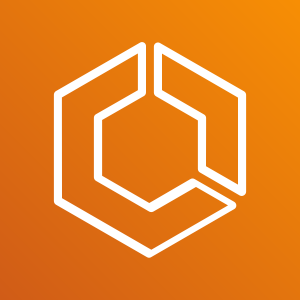 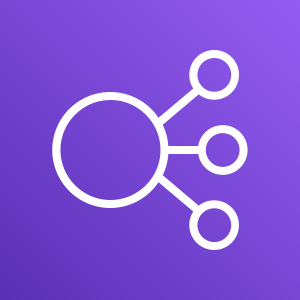 ECS エージェント
コンテナ
ロードバランサ
Amazon Elastic Container Service
ロードバランサは一定の時間範囲内で複数回のヘルスチェックリクエストをコンテナに対して送信する
ECS はコンテナそのものが Healthy かどうかを判断する前に、ロードバランサ側のステータスが Healthy となるのを待つ
ECS はロードバランサのコネクションドレインを待機
EC2 インスタンス
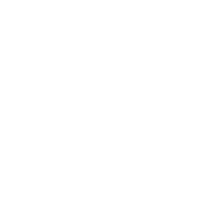 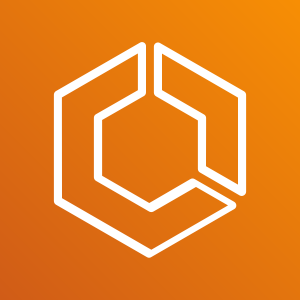 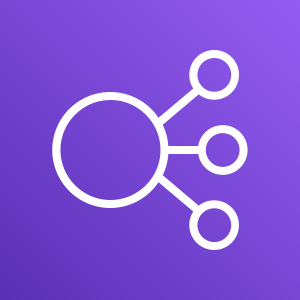 ECS エージェント
コンテナ
クライアント
ロードバランサ
Amazon Elastic Container Service
ECS はロードバランサ側でドレインが完了を待ってからコンテナに SIGTERM を送信する
ロードバランサはクライアントの接続クローズを待機する
EC2 インスタンス
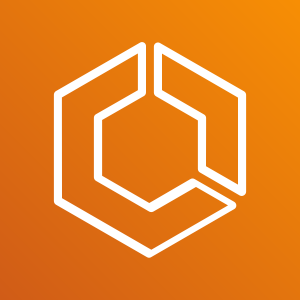 ECS エージェント
タイムアウト後、コンテナへの SIGKILL 送信
コンテナへの SIGTERM 送信
Amazon Elastic Container Service
ECS はコンテナを停止する前に対象のコンテナが処理中の作業を安全に停止できるチャンスを与える
コンテナ
EC2 インスタンス
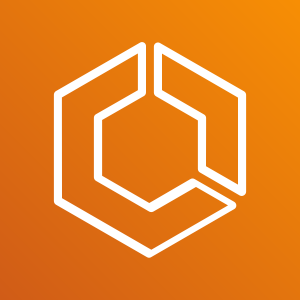 ECS エージェント
Amazon Elastic Container Service
実行中のコンテナ
リモートレジストリからのイメージダウンロードは、ローカルキャッシュ利用と比較してコンテナ実行までにより長い時間がかかる
コンテナイメージのローカルキャッシュ
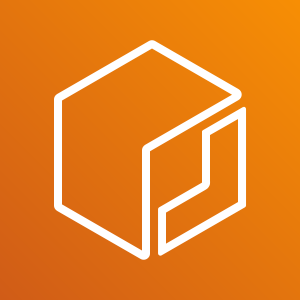 リモートレジストリにあるコンテナイメージ
Amazon Elastic Container Registry
1.
7.
4.
2.
5.
3.
6.
1.
3.
5.
2.
4.
3.
1.
4.
2.